ANUNŢ!Centrul Educaţiei Estetice „Lăstărel” anunţă membrii comisiei şi candidaţii la funcția vacantă de director adjunct despre data, ora şi locul desfăşurării concursului:     Data: 23.02.2023     Ora: 14:30     Locul desfăşurării concursului: Centrul Educaţiei Estetice „Lăstărel”       (adresa: mun. Chișinău, str. Maria Cebotari, 5, sala nr. 2) Telefoane de contact: 022 234538 / 022 238766
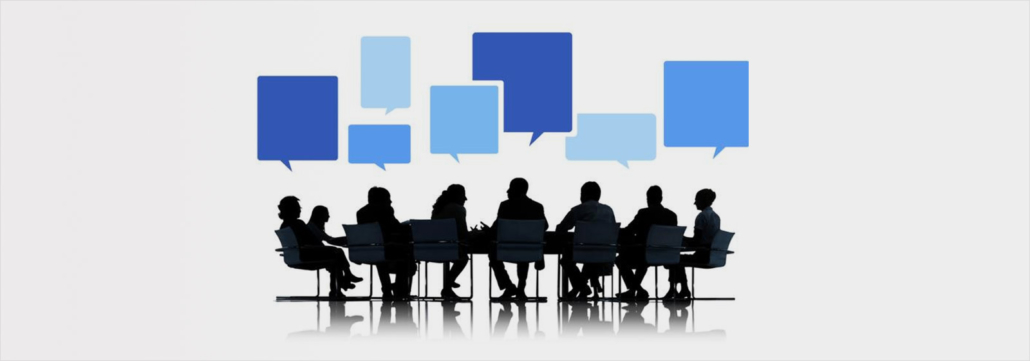